TNC25
Effective Stakeholder Engagement for NREN Sustainability

Experiences from RENU

By

Caroline Tuhwezeine, RENU

ctuhwezeine@renu.ac.ug
1
Outline
2
About RENU
Established in 2006
Not for profit membership-based organisation
445 members  
900 connected sites
75 staff (40%F 60%M)
Goal – To improve the quality of education and research through provision of reliable connectivity and other ICT services tailored for R&E
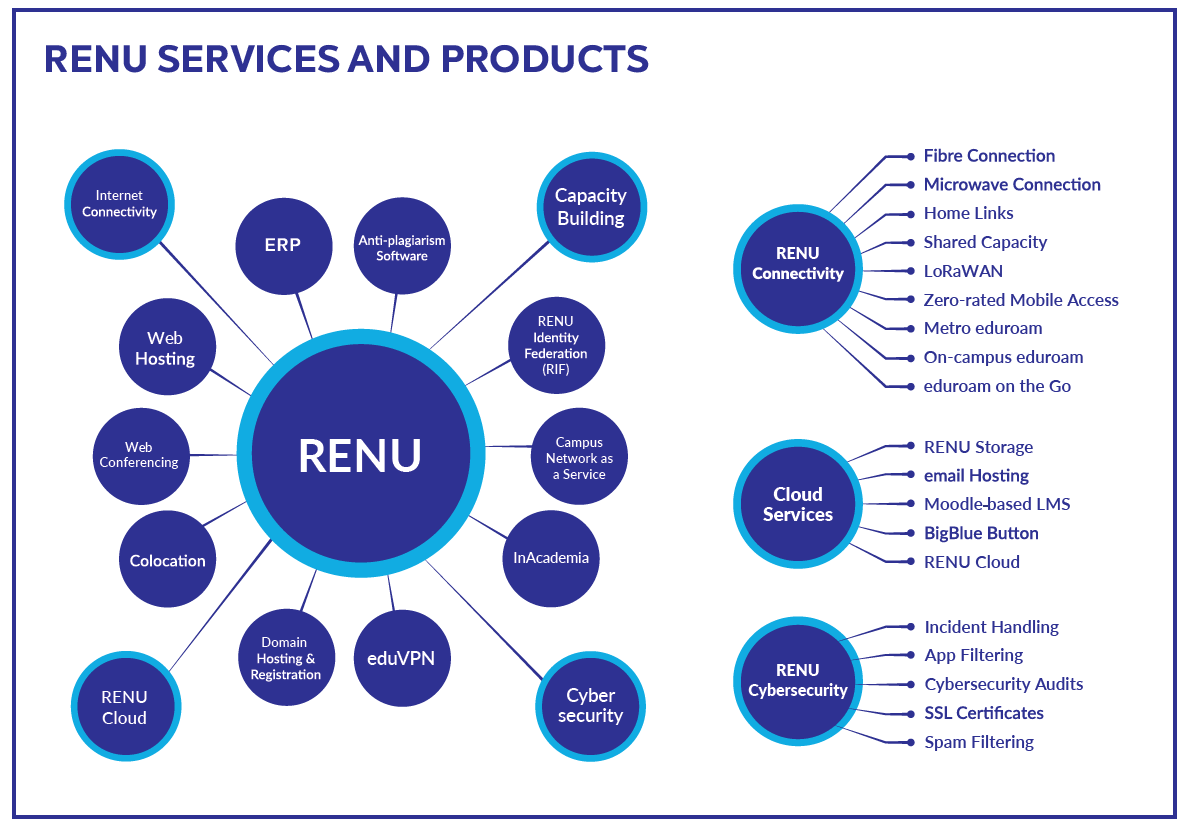 3
About RENU
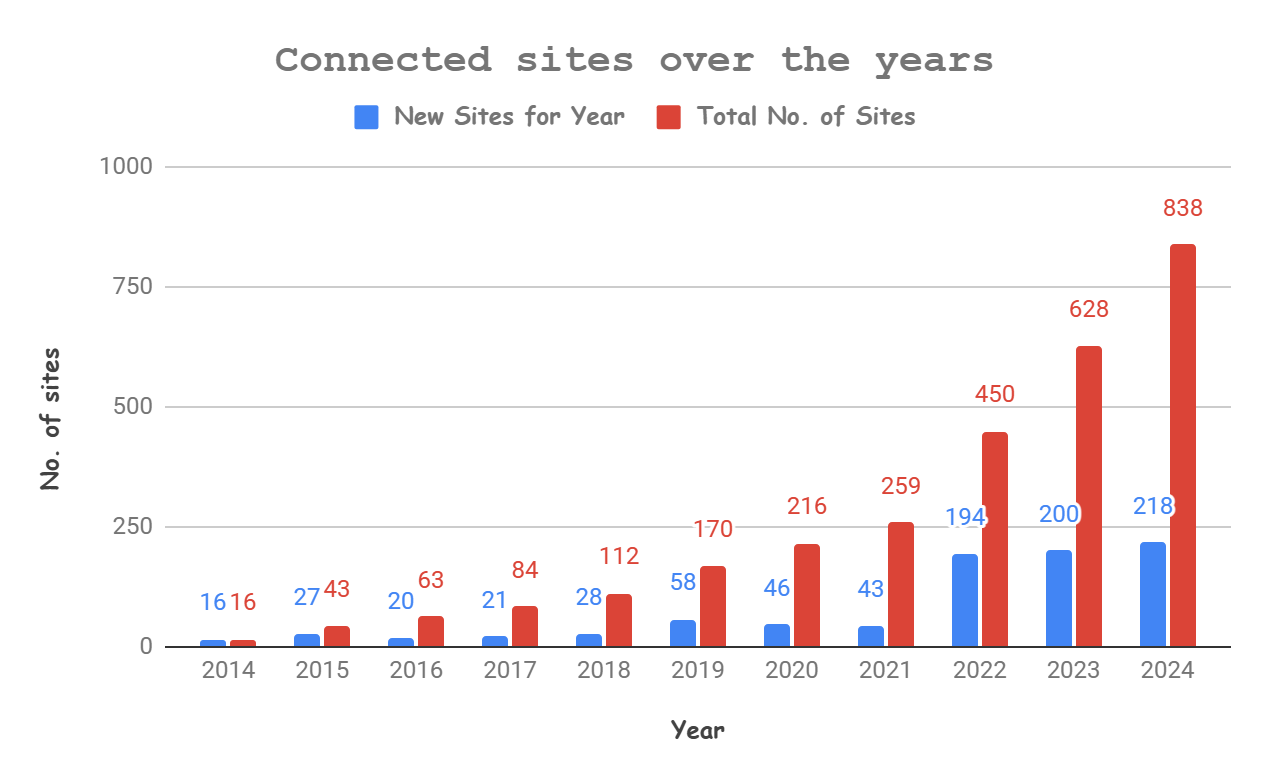 4
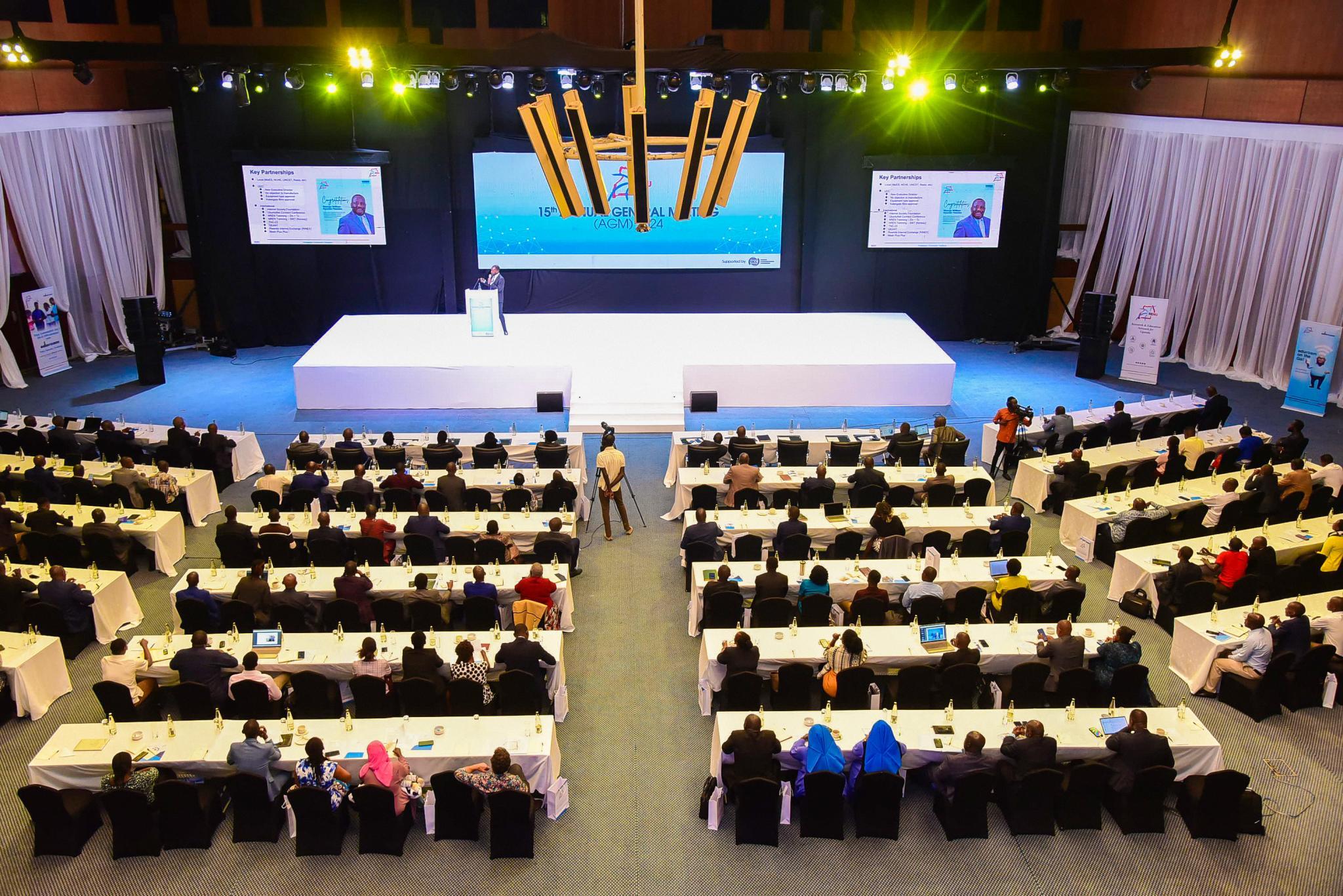 5
Defining the Key concepts of Stakeholder Engagement
Who is a stakeholder?

Any individual, group or entity that can affect, is affected by, the operations, of an organisation

What is stakeholder engagement?

The strategic, structured, and continuous process of building mutually beneficial relationships with the organisations stakeholders.
6
Examples of Stakeholders (RENU Case)
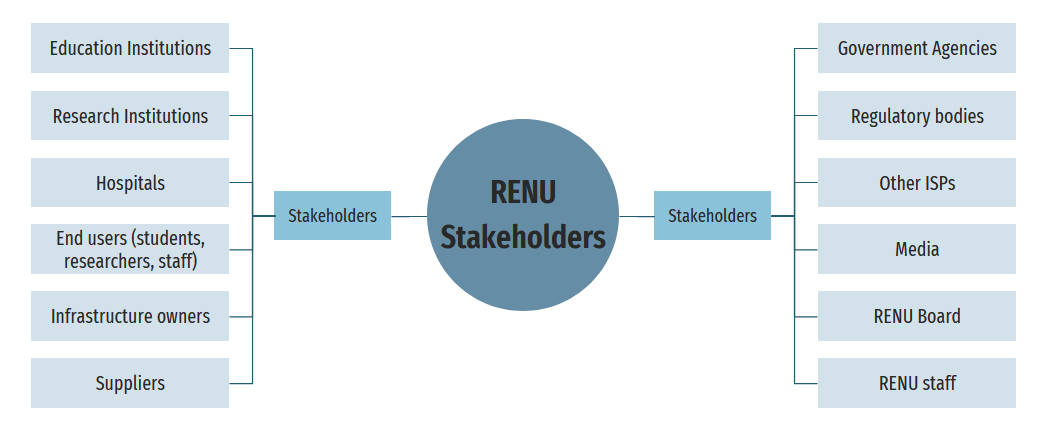 7
Forms of stakeholder engagement
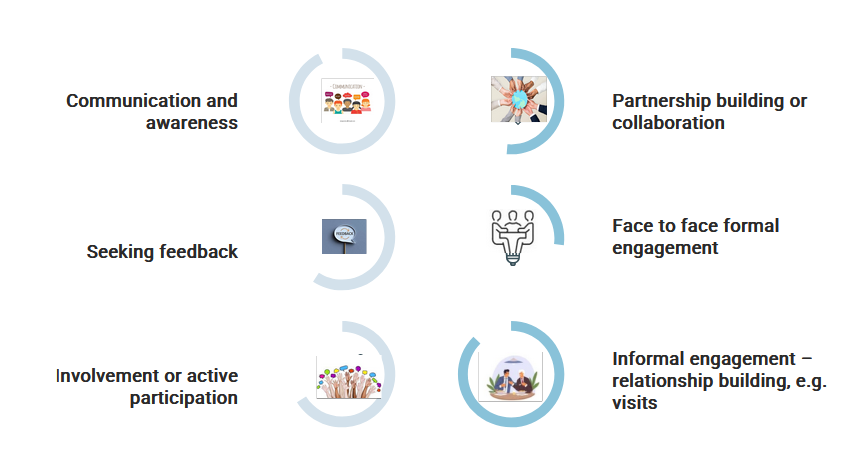 8
Why stakeholder Engagement? Why is it Important?
Why stakeholder engagement?
Because of the evolving nature of an NREN and its  ecosystem
9
Why Stakeholder Engagement? Why is it Important?
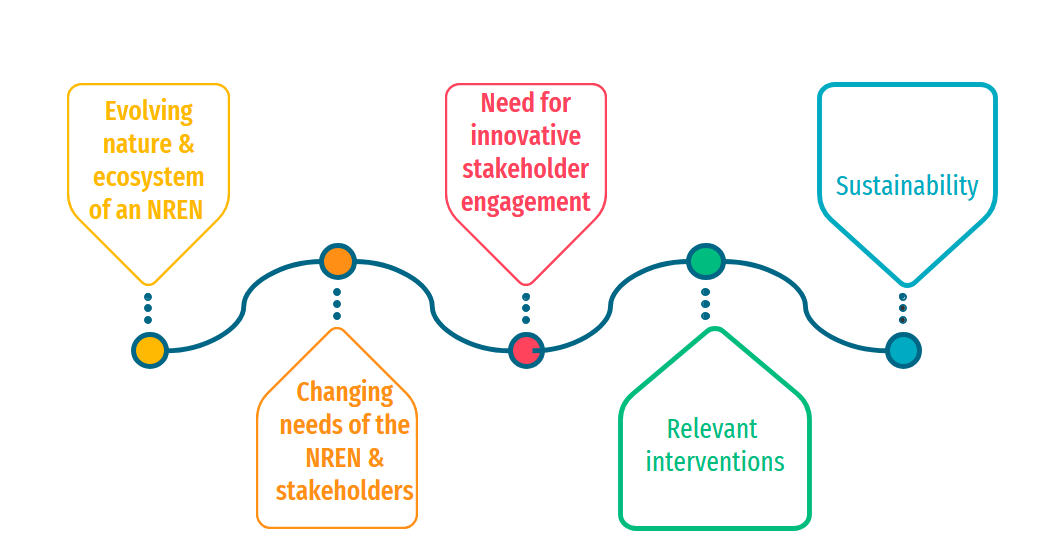 10
RENU’s Journey of Stakeholder Engagement
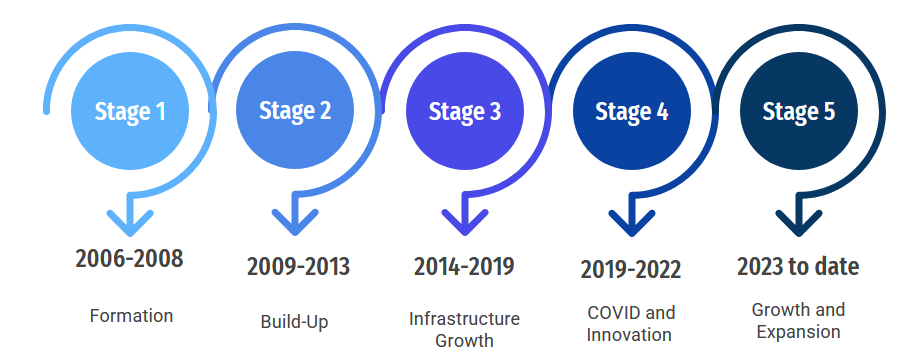 11
RENU’s Journey of Stakeholder Engagement
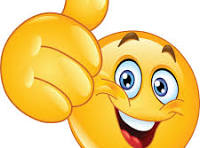 12
RENU’s Journey of Stakeholder Engagement
13
RENU’s Journey of Stakeholder Engagement
14
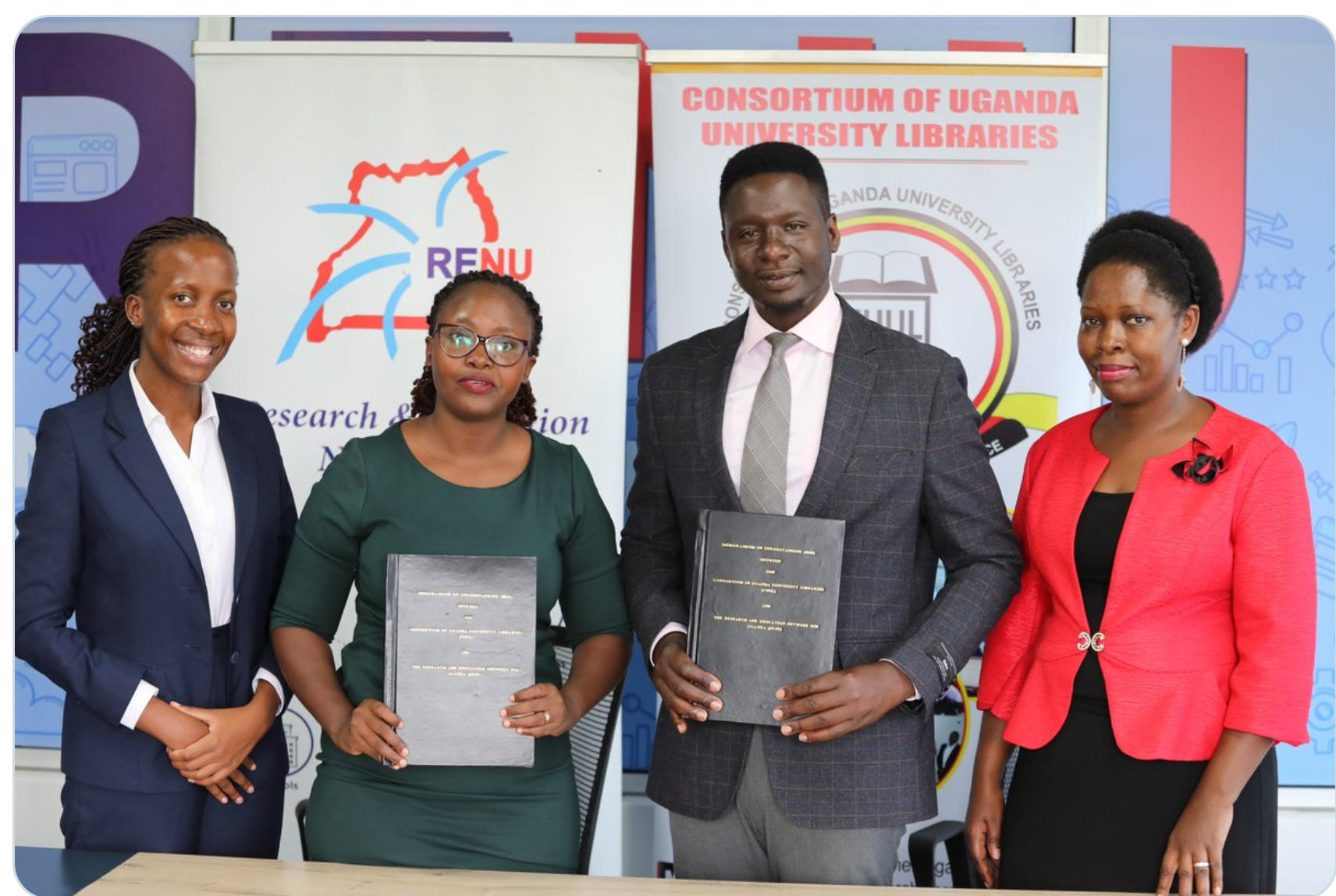 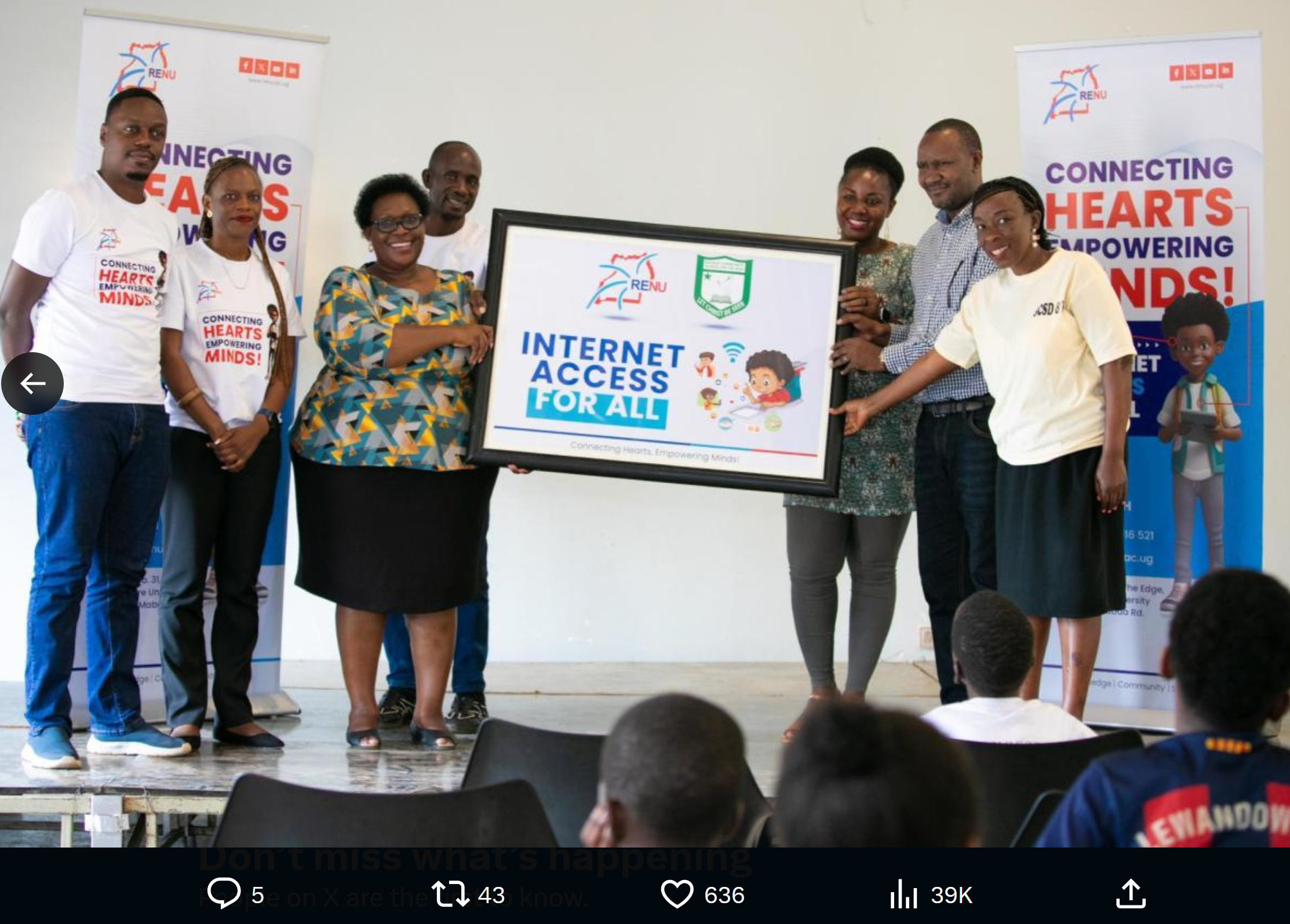 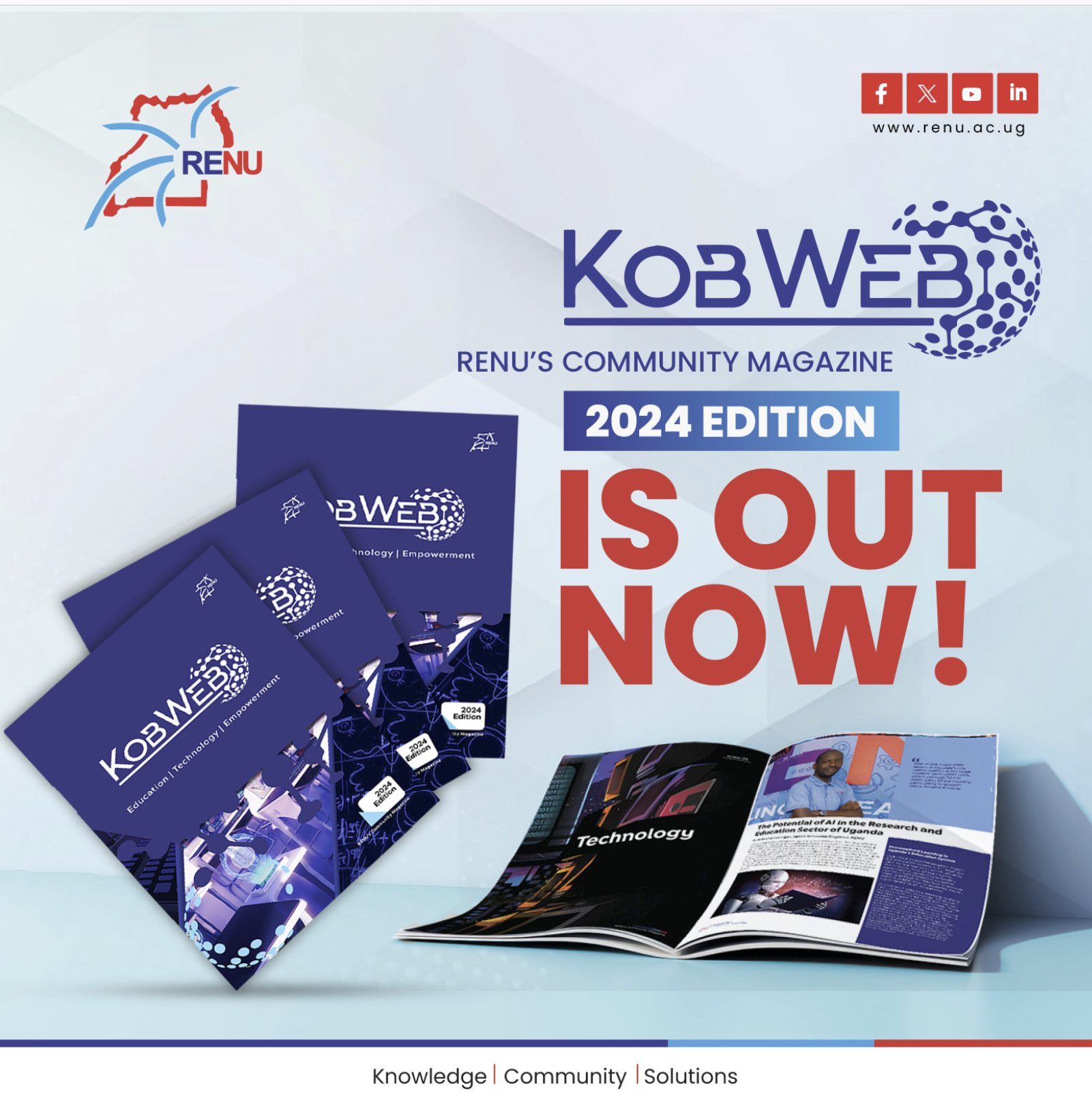 15
RENU Stakeholder Engagement Policy
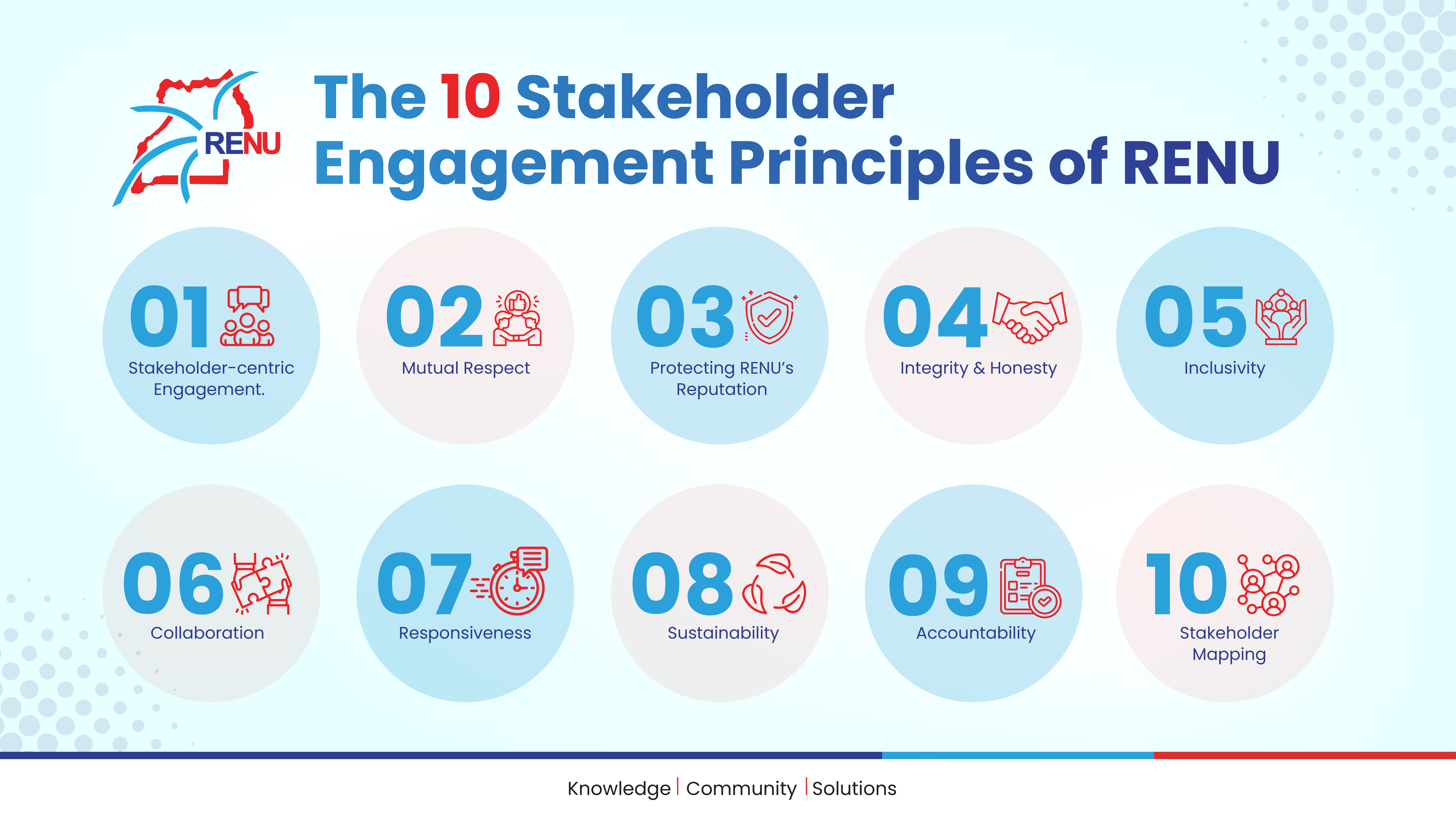 16
The Need for Effective Stakeholder Mapping
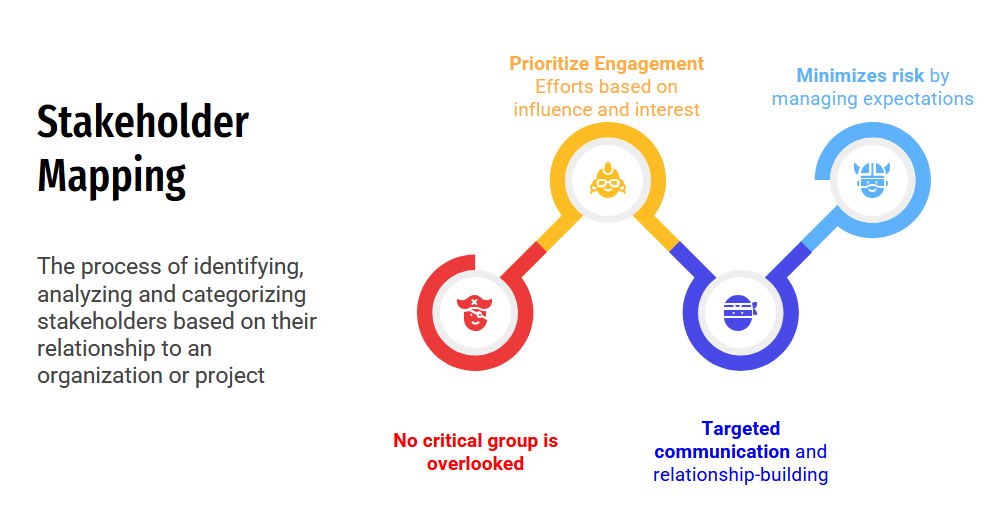 17
Effective Stakeholder Mapping
Private universities
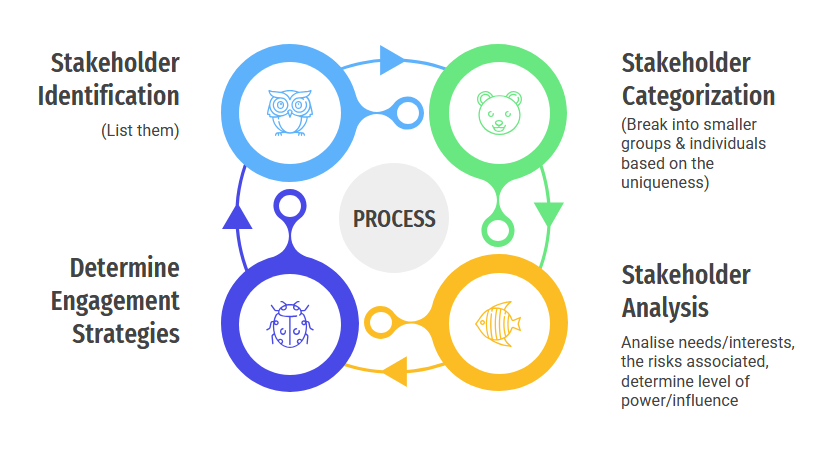 Universities
Smaller public  universities
Big public Universities
18
Effective Stakeholder Mapping – Analysis
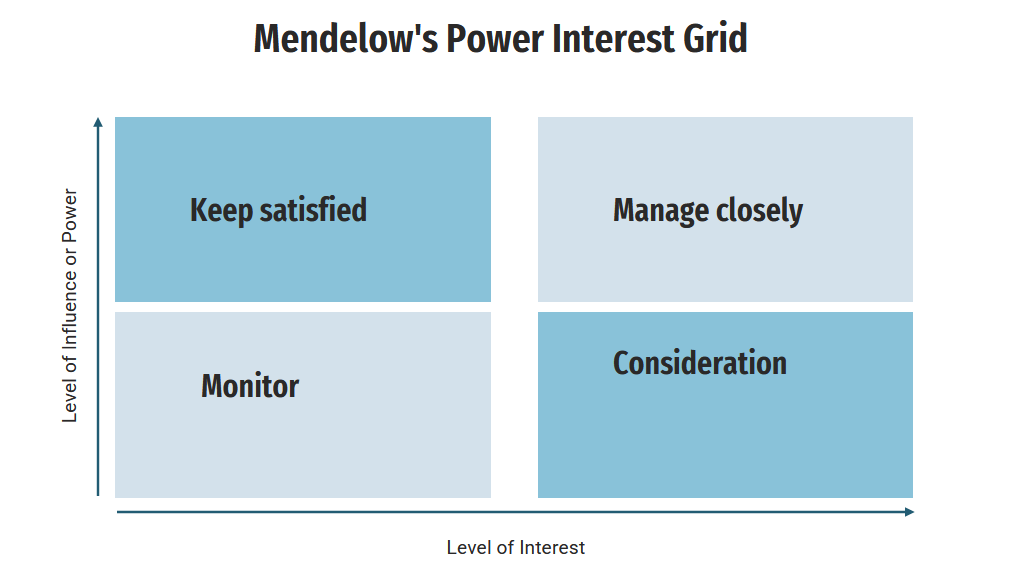 19
Effective Stakeholder Mapping - Analysis
RENU Stakeholder Map
20
Engagement Results So Far
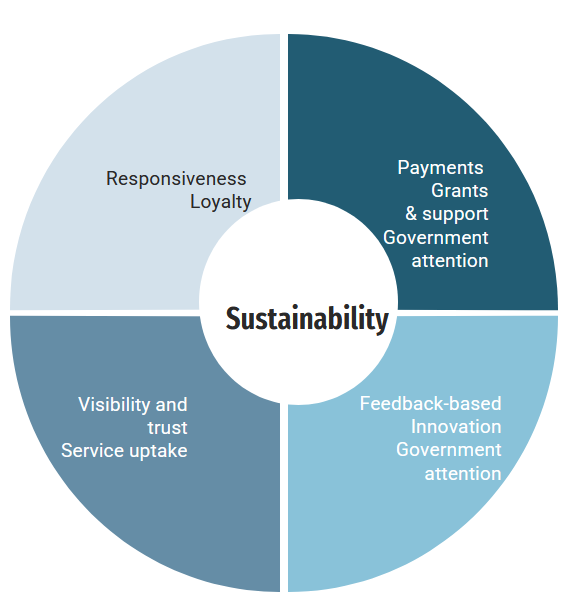 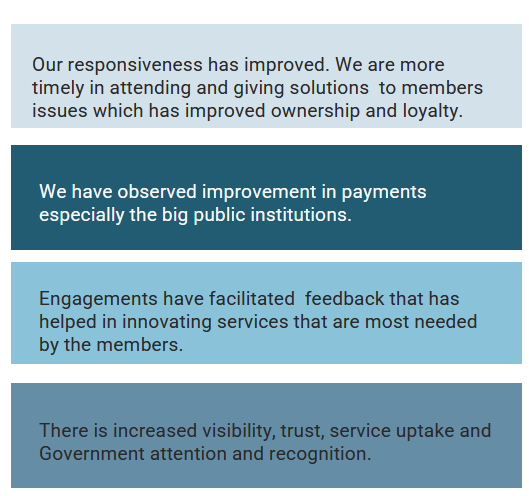 21
Lessons Picked So Far
22
“People support what they help create.”— Marvin Weisbord
Thank You!
23